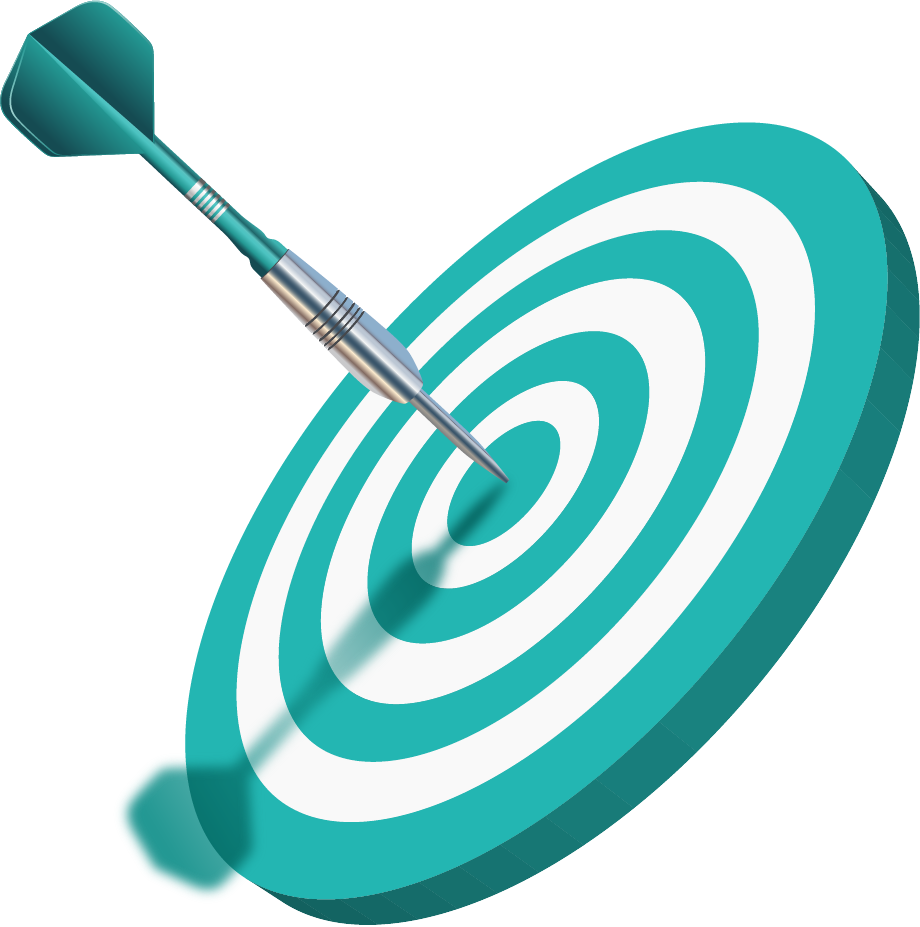 目标管理
management by objectives
Click here to enter your text.Click here to enter your text.Click here to enter your text.Click here to enter your text.Click here to enter your text.Click here to enter your text.Click here to enter your text.Click here to enter your text.Click here to enter your text.Click here to enter your text.
亮剑口才学院
目录
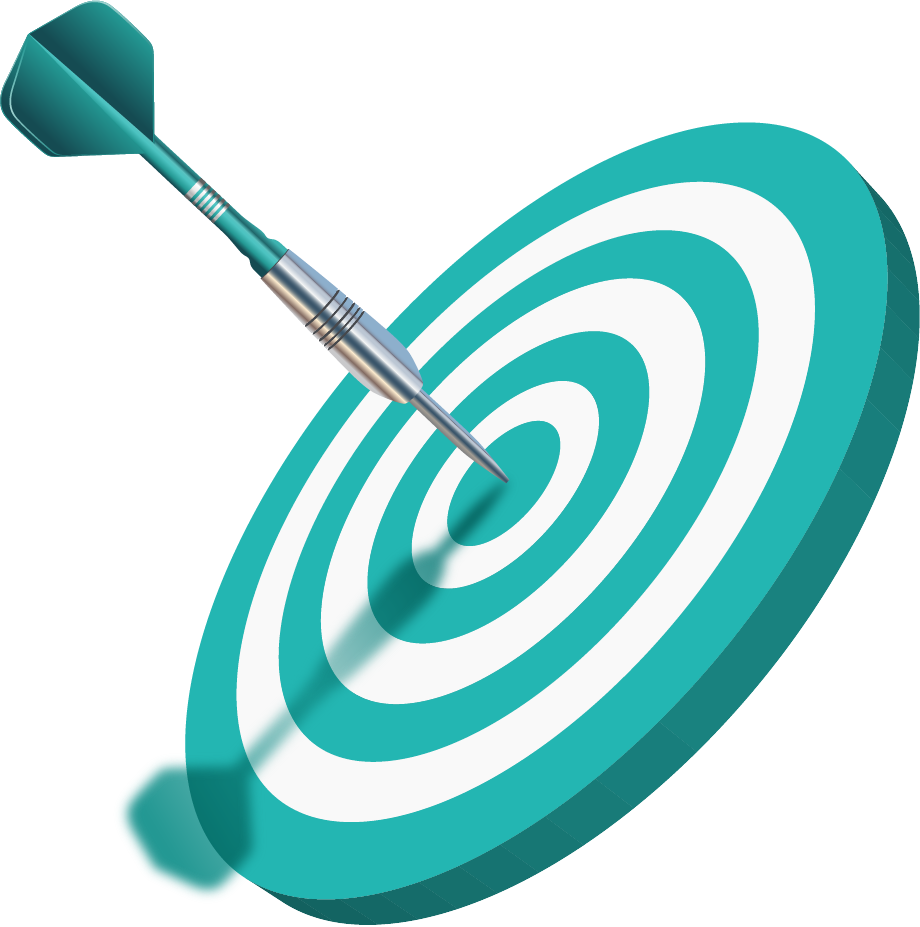 CONTENTS
01  什么是目标管理
02  目标及其制定
03  目标管理实施
04  为什么进行目标管理
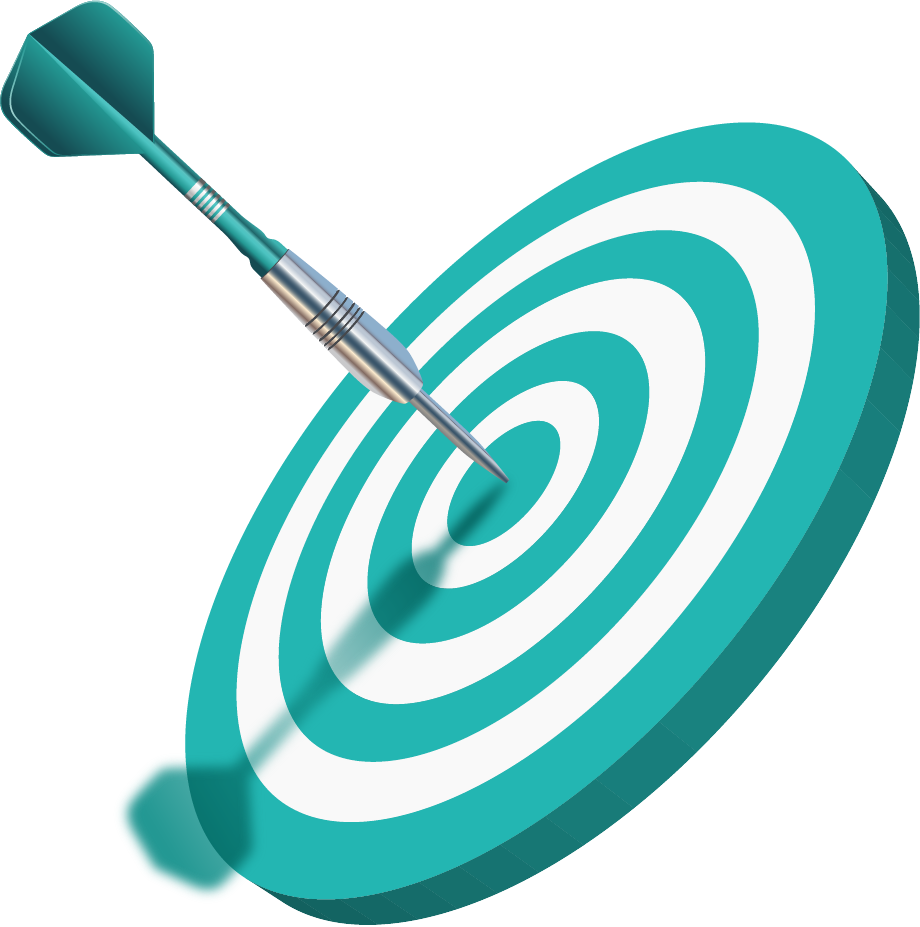 01
什么是目标管理
Click here to enter your text.Click here to enter your text.Click here to enter your text.Click here to enter your text.Click here to enter your text.Click here to enter your text.Click here to enter your text.Click here to enter your text.Click here to enter your text.Click here to enter your text.
3%有清晰且长期目标的人，成为各领域顶尖人士。
27%没有目标的人，生活在社会最底层，生活过得很不如意；
10%有清晰但较短期目标的人，生活在社会的中上层，在各自所在的领域里取得了相当的成就；
为什么要有目标
60%目标模糊的人，生活在社会的中下层，并无突出成就；
目标就是所要追求的结果，没有目标就没有收获
MBO (Management by Objective)
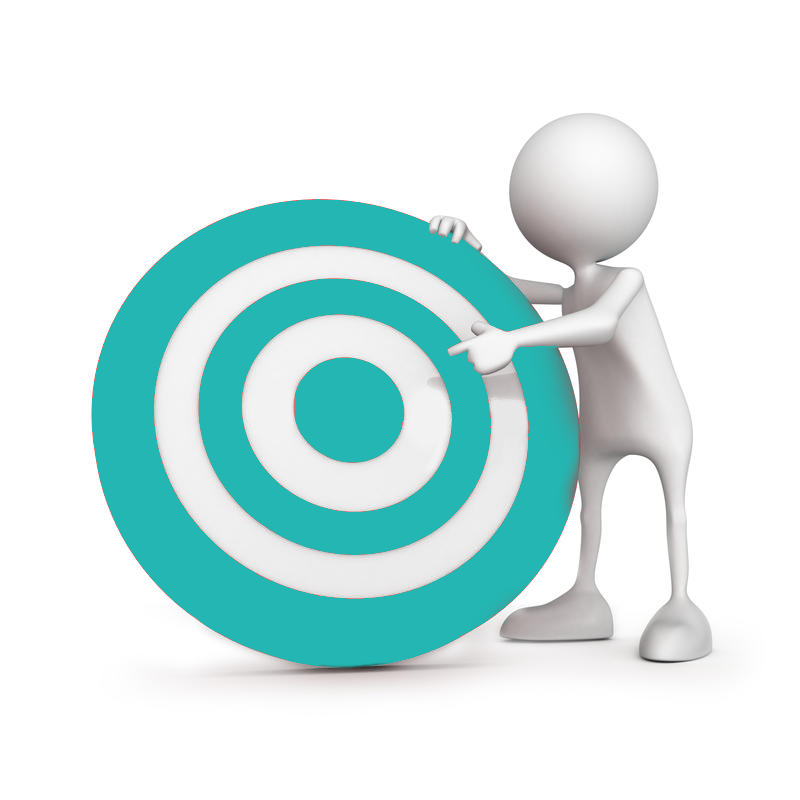 目标管理：　　
以目标为导向，以人为中心，以成果为标准，而使组织和个人取得最佳业绩的现代管理方法。
社会责任
市场地位
员工的绩效与态度
获利能力
人力与财力资源
企业的整体目标
生产力
主管的绩效与培养
革新
目标管理的三个阶段
计划准备阶段
设定目标
制定目标管理
评价阶段
实施阶段
检查反馈
执行计划
评价结果
落实完成目标
成功就等于目标，其他的一切都是这句话的注解
                     ----美国潜能大师：伯恩•崔西ali
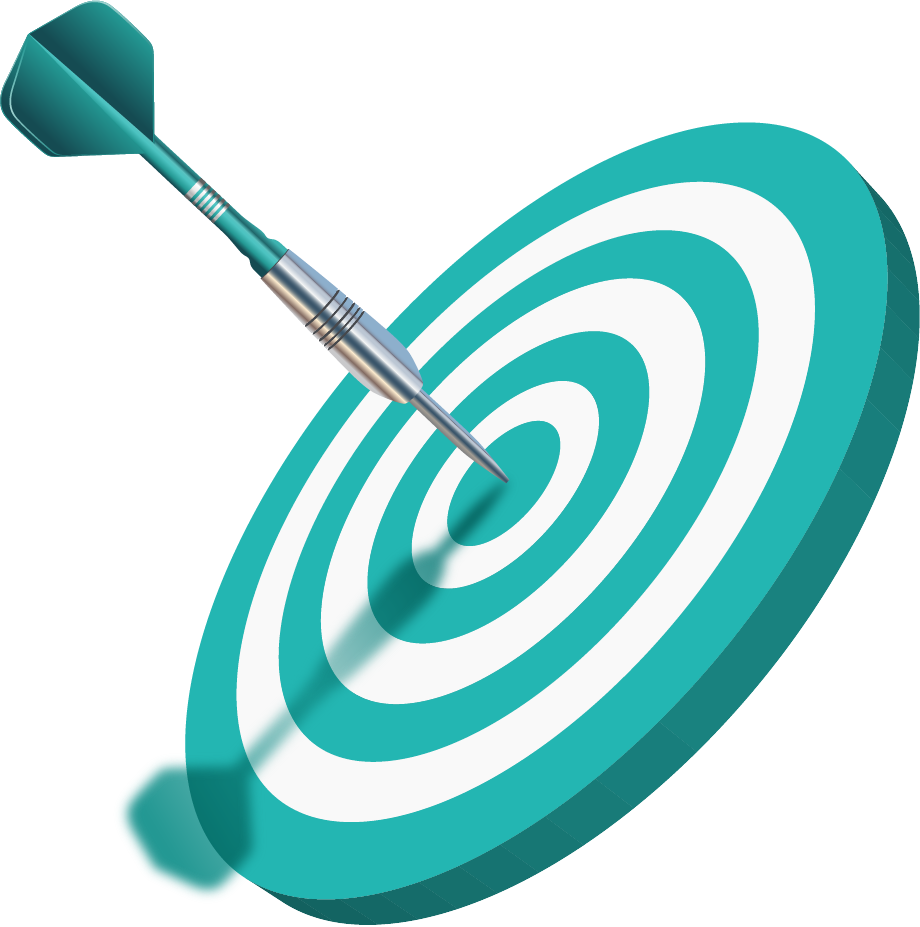 （1）共同商定目标。（参与）
（2）目标分解。(目标体系)
（3）自我控制。(授权管理和自我评价)
目标管理的典型步骤
01
04
06
制度企业战略和目标
上级与下级共同商讨目标实现的行动计划和方案
07
定期检查目标进展，并向有关部门和人员反馈
03
02
05
基于目标成果或绩效进行奖惩
对下属部门分解并共同议定具体目标
部门全体成员设定个人目标
实施计划与方案
目标管理的五个特点
明确目标
参与决策
规定时限
绩效指导与过程评价
绩效评价与激励
高水平的业绩是与高标准的目标相联系的
上下协商、逐级制定出整体目标、部门目标和个人目标。“自上而下”与“自下而上”的转化过程。
明确的时间期限
层级越低，时间期限越短
自主工作，自我控制
不断反馈目标进展情况：汇报、求助
关键环节跟踪、控制和指导
自我评价和自我发展
综合激励
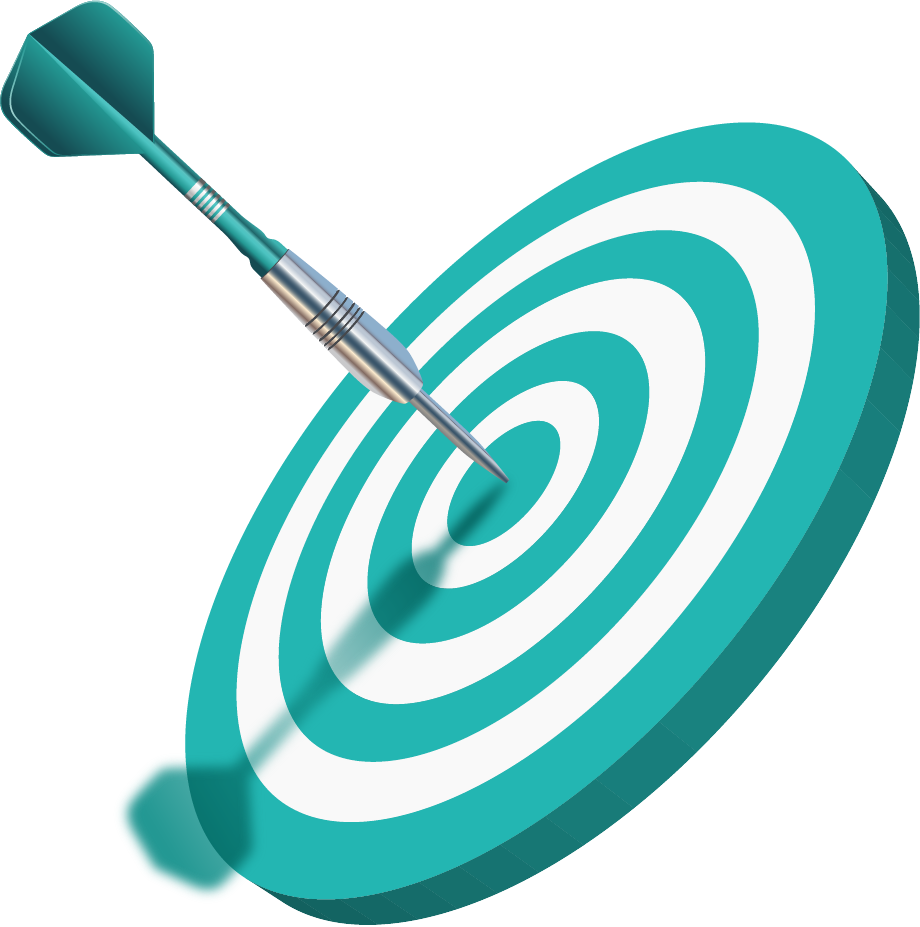 02
目标及其制定
Click here to enter your text.Click here to enter your text.Click here to enter your text.Click here to enter your text.Click here to enter your text.Click here to enter your text.Click here to enter your text.Click here to enter your text.Click here to enter your text.Click here to enter your text.
“目标”的条件
具体明确的
完成什么、什么时候、怎样完成
SMART
可衡量的
根据数量或质量的标准进行量度和证实
应能达到的
具有挑战性但应可实现；是新的构想，是一个跳板
相关的
与工作职责直接相关，与个人的具体行为直接相关
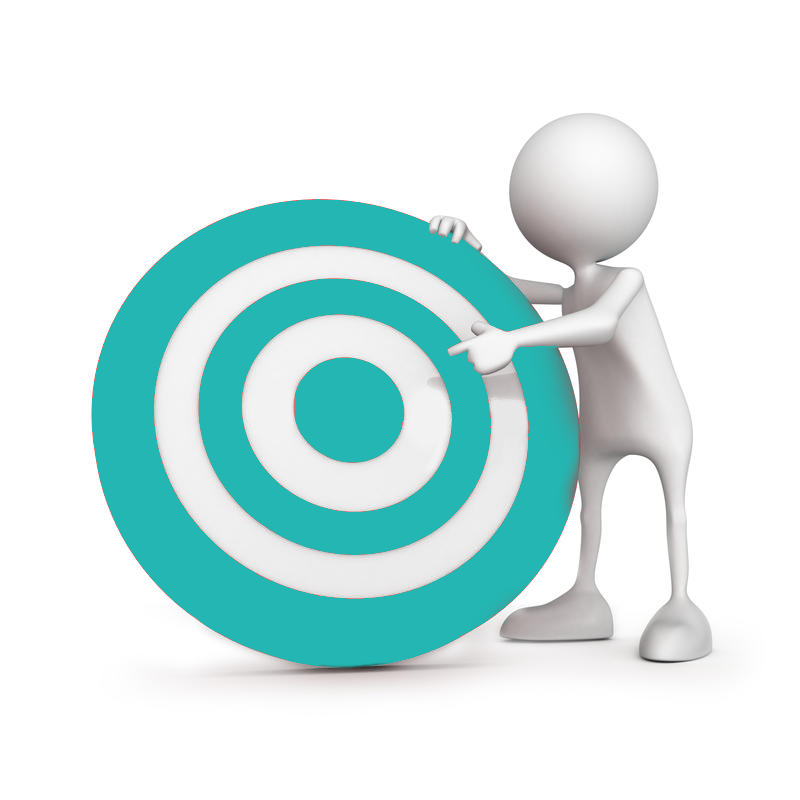 明确的时间要求
有时限的
目标的种类
01
02
03
04
05
按目标期限
按目标层次
按目标内容
按目标性质
其它区分
企业目标（总目标）
部门或团队目标（次目标）
个人目标
财务目标
销售目标
生产目标
成果目标（最终目标）
手段目标（措施、进度等过程目标）
制性目标/突破性目标；定量目标/定性目标（可以通过详细的说明规划或其它目标特征、完成日期等考核）；独立目标/共同目标
长期目标
短期目标
目标分解
由大到小
由远及近
将大目标分解成若干小目标，再将每个小目标分解成若干个更小的目标，一直分解下去，直到知道每个人该干什么。
愿景→5-10年长期目标→2-3年的中期目标→6个月至1年的短期目标→月、周、日目标，直到知道现在该干什么。
进行目标分解时要遵循以下要求
上下一致
资源保障
相互协调
平等尊重
分目标要保持与总体目标方向一致，内容上下贯通，保证总体目标的实现。
目标分解中，要注意到各分目标所需要的条件及其限制因素。
各分目标之间在内容与时间上要协调并同步发展，不能影响总体目标的实现。
在目标分解讨论中，上级要尊重下级，平等待人，耐心倾听下级意见。
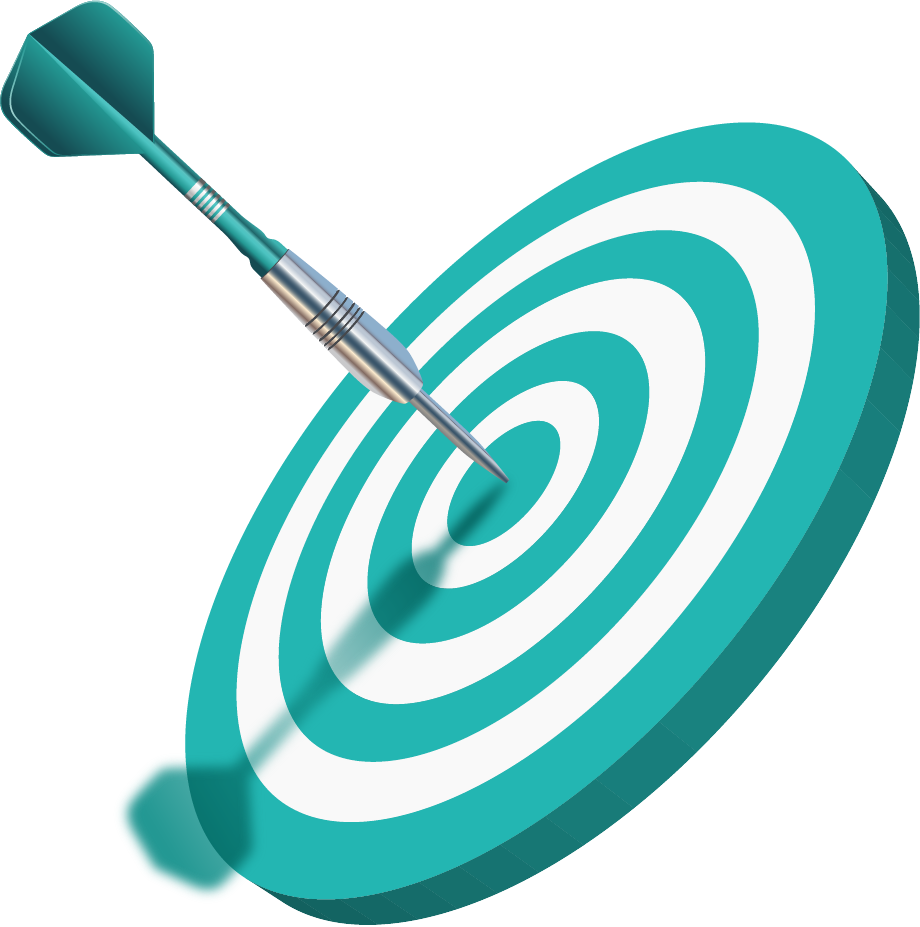 03
目标管理实施
Click here to enter your text.Click here to enter your text.Click here to enter your text.Click here to enter your text.Click here to enter your text.Click here to enter your text.Click here to enter your text.Click here to enter your text.Click here to enter your text.Click here to enter your text.
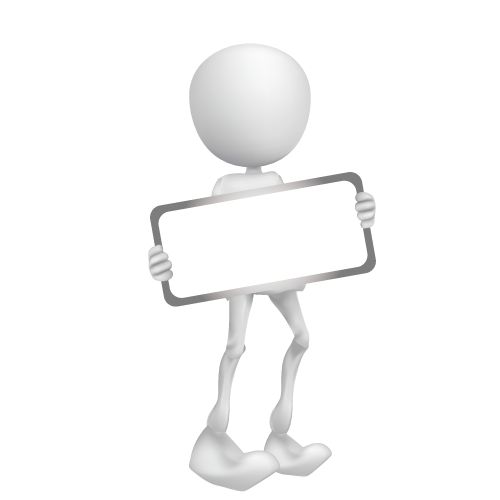 PDCA
循环
plan
计划
目标实施PDCA
在质量管理活动中，要求把各项工作按照作出计划、计划实施、检查实施效果，然后将成功的纳入标准，不成功的留待下一循环去解决的工作方法，这是质量管理的基本方法，也是企业管理各项工作的一般规律。
action
处理
do
执行
PDCA循环就像爬楼梯一样，不断前进，不断提高。
check
检查
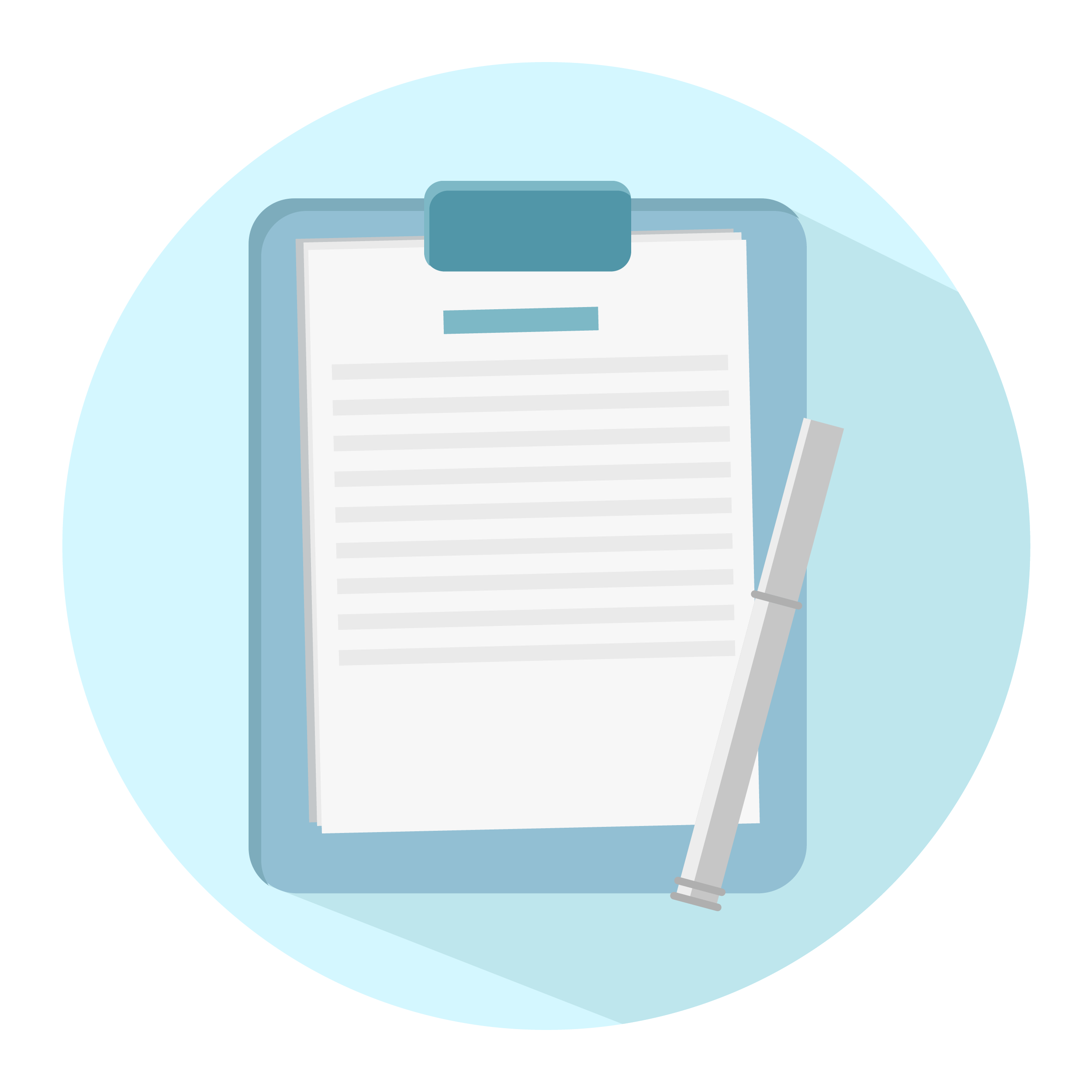 绩效考核
是实现目标管理的有力工具
对照目标进行检查与考核，目标完成的质量可以与个人的薪水、升迁等挂钩，真正实现公司的总目标达成与每个人的业绩挂钩，从而使员工高度关注工作成效、并强化工作的动机，令企业内部运作进入“自动自发”的良性轨道。
这个过程，即是实施“绩效考核”。
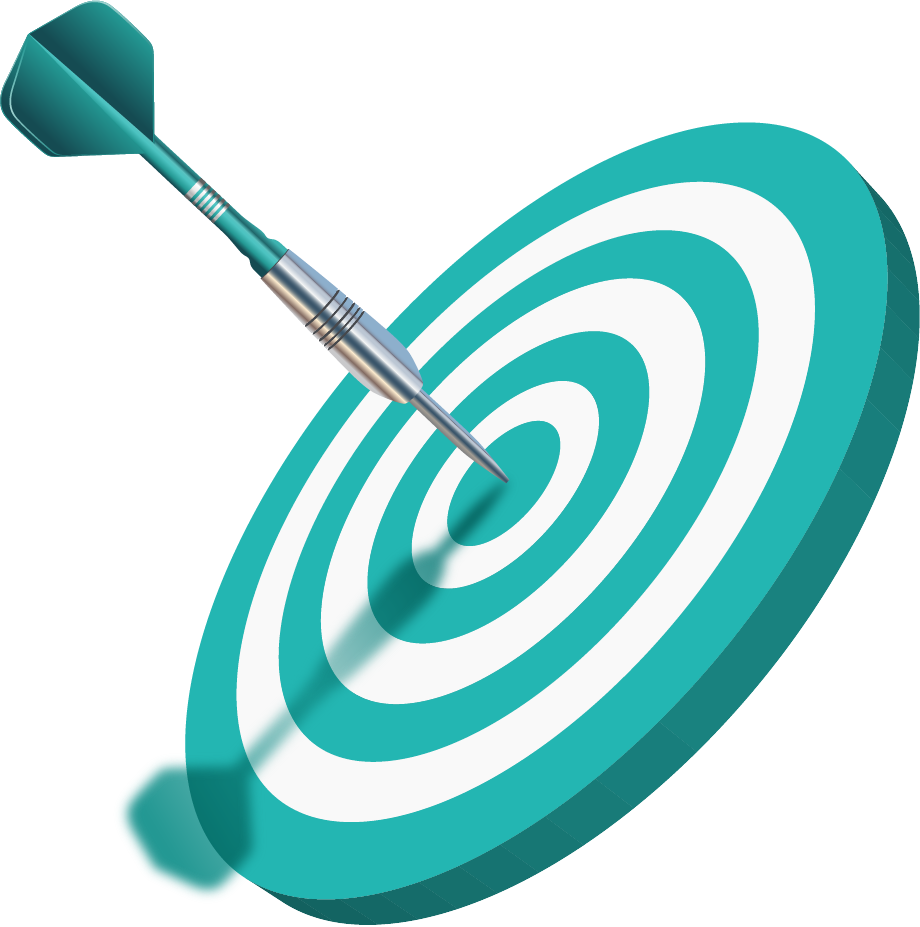 04
为什么进行目标管理
Click here to enter your text.Click here to enter your text.Click here to enter your text.Click here to enter your text.Click here to enter your text.Click here to enter your text.Click here to enter your text.Click here to enter your text.Click here to enter your text.Click here to enter your text.
确立一个清楚正确的目标是科学管理的前提
也是组织开展各项工作的基础
目标提供了决策的准则
目标是一切工作的行动指南
目标是协调岗位、部门之间关系的基础
目标达成度是衡量工作好坏的标准
目标管理
实现目标的一种管理方法
侧重短期目标或工作任务
是一种全面管理系统
推行目标管理以实现KPI 、实现企业目标
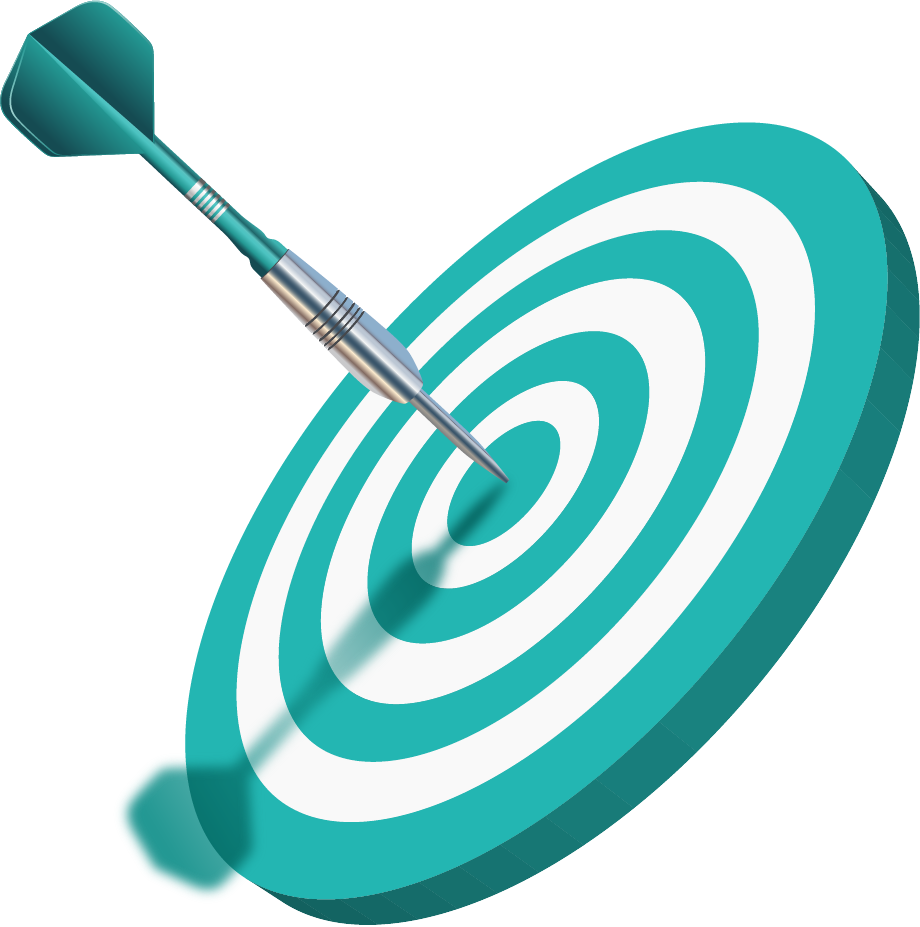 谢谢观看
THANKS